ПИРАМИДЫ
4 класс
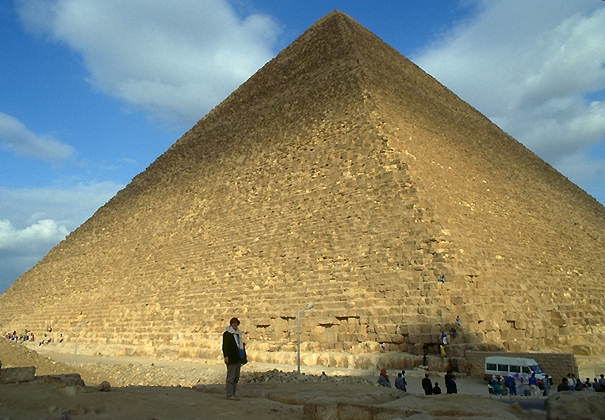 Город треугольников
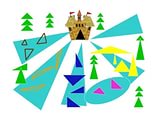 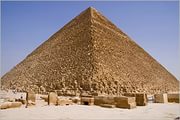 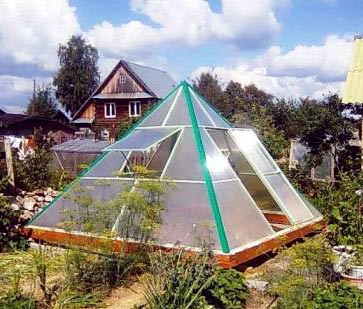 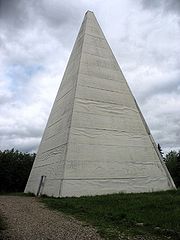 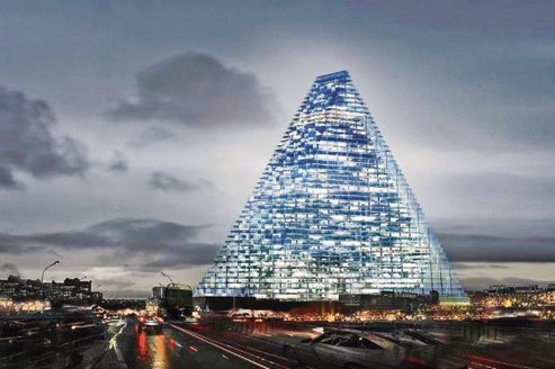 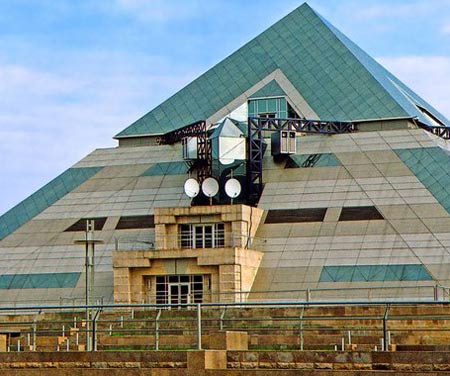 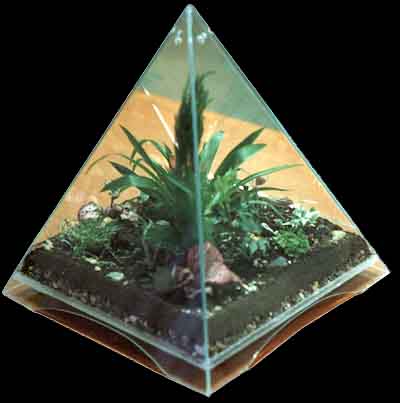 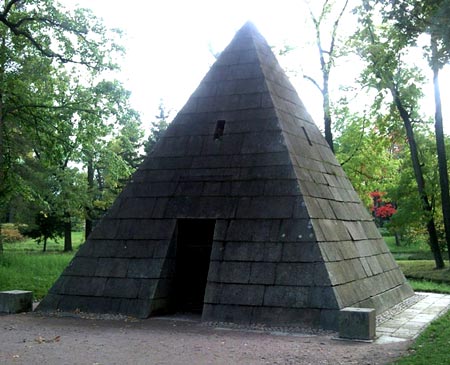 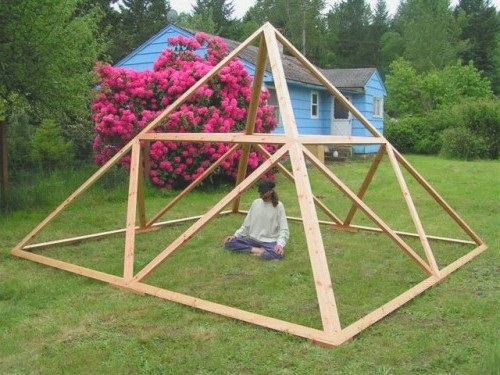 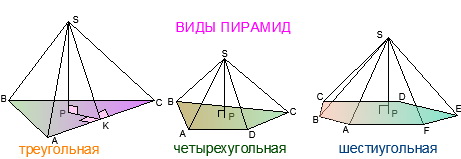 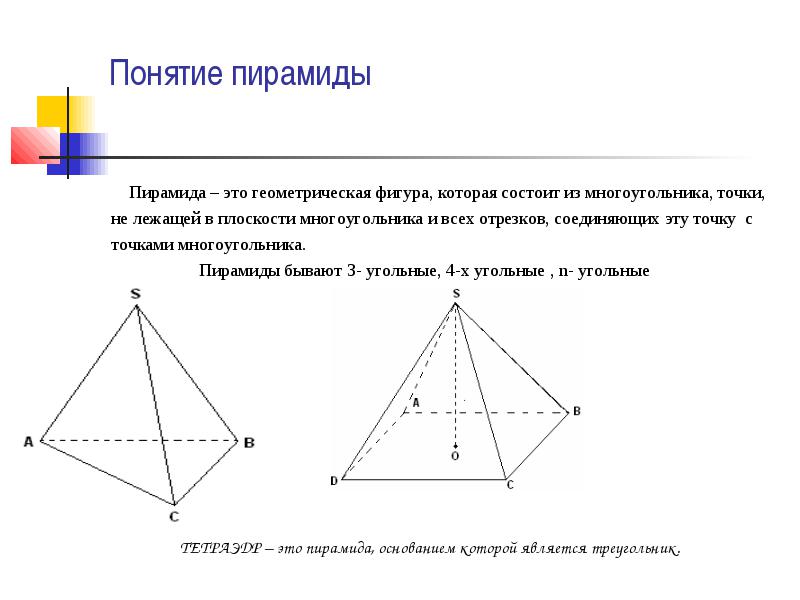 Спасибо 
               за 
                    внимание !